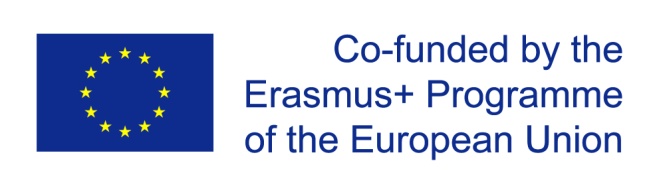 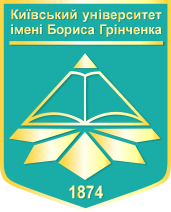 Lecture № 10
Quality Assurance: the experience of the Kingdom of Belgium
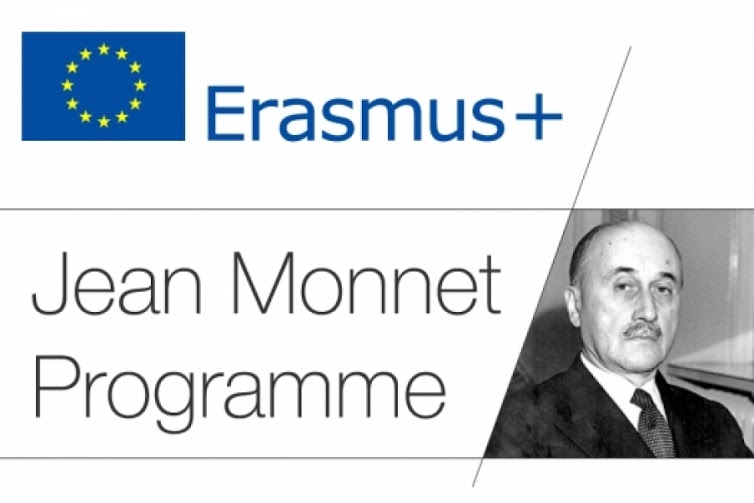 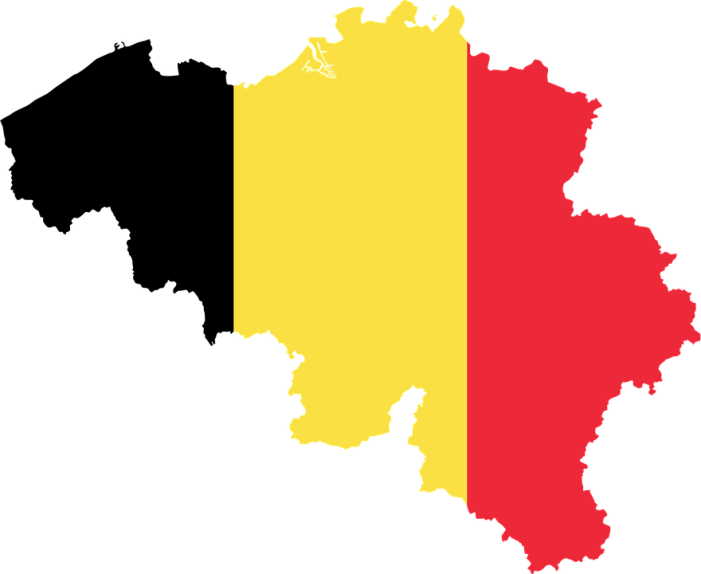 Contents of the lecture reflects only the author's view, the Education, Audiovisual and Culture Executive Agency and the European  Commission are not responsible for any use that may be made of the information it contains.
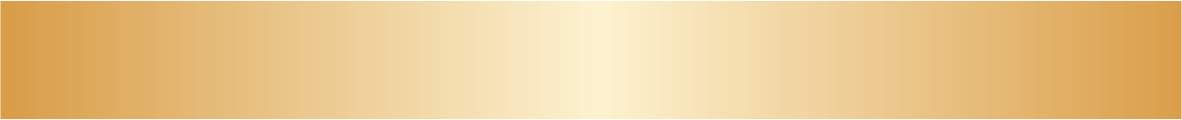 Plan
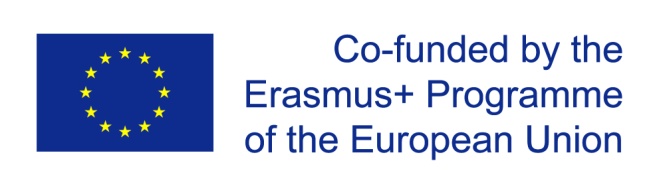 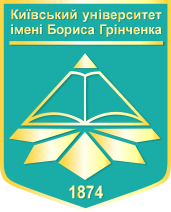 Legal principles of quality assurance in Belgium.
The procedure for internal quality assurance of higher education in Belgium.
The procedure for external quality assurance of higher education in Belgium.
The activities of Quality Assurance Agencies in Belgium.
The system of the quality assurance management of higher education in Belgium.
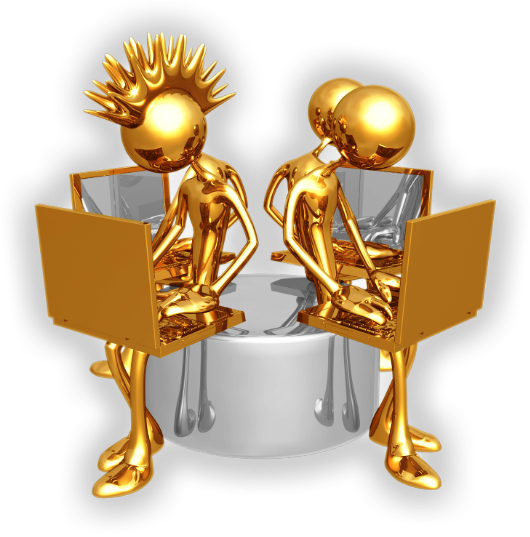 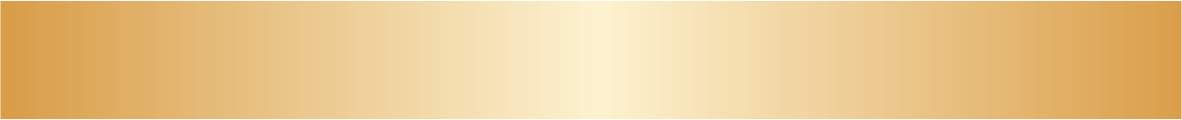 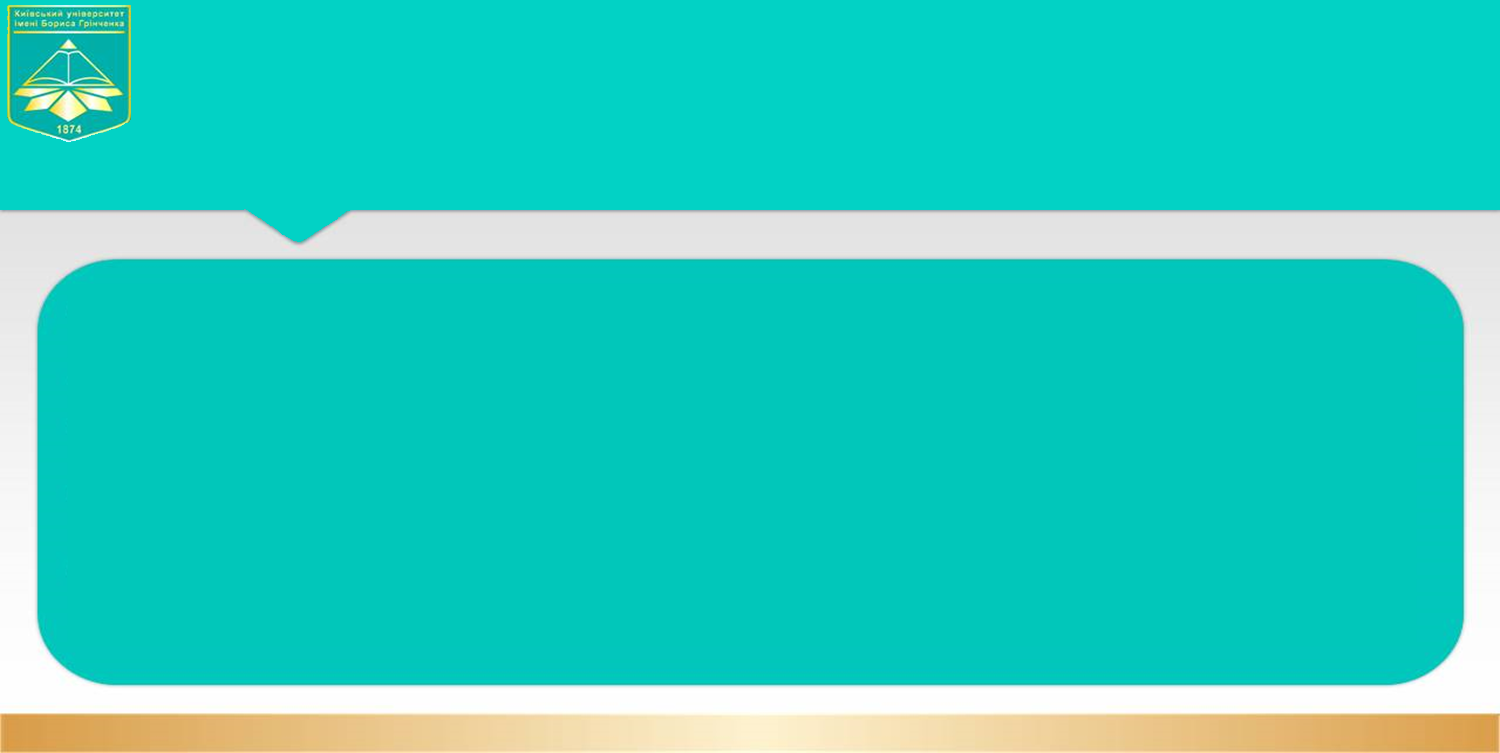 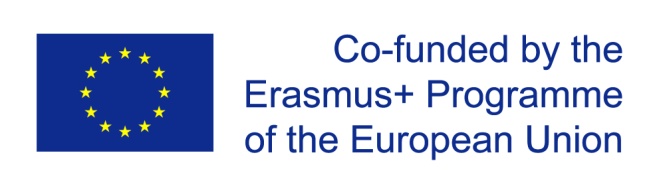 Belgium
Official name: The Kingdom of Belgium - a state in Western Europe. In the north it is washed by the North Sea.
On the dry land borders on the north with the Netherlands, in the east - with Germany and Luxembourg, in the south - with France.
The area of ​​the country is 30,528 km² (139 in the world), the population is 11,161,600 people (according to the 2014 estimate).
By population density (367 inhabitants per km²), Belgium is one of the first places in the world.
The capital is Brussels, whose population is 1 154 600 people (according to 2013).
Other major cities include Antwerp, Leuven, Mechelen, Gent, Bruges, Liege.
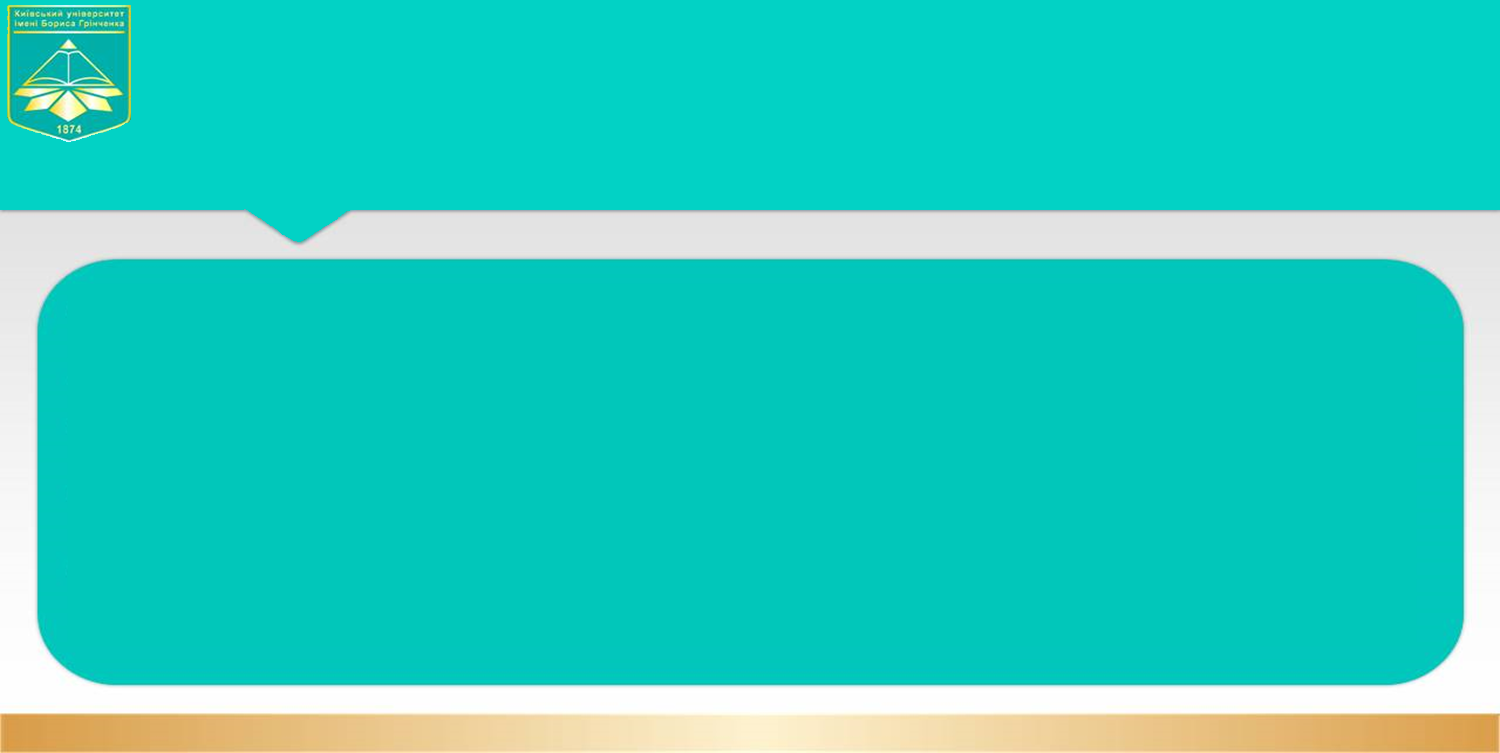 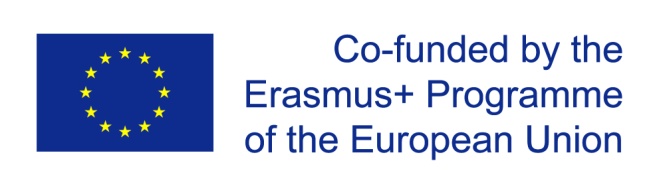 Higher Education in Belgium
Pre-school education
Education in Belgium
Education in Belgium
Free
School education
Flemish community
French community
Higher education
Ministry of Education of the Flemish Community
Ministry of Education of the French community
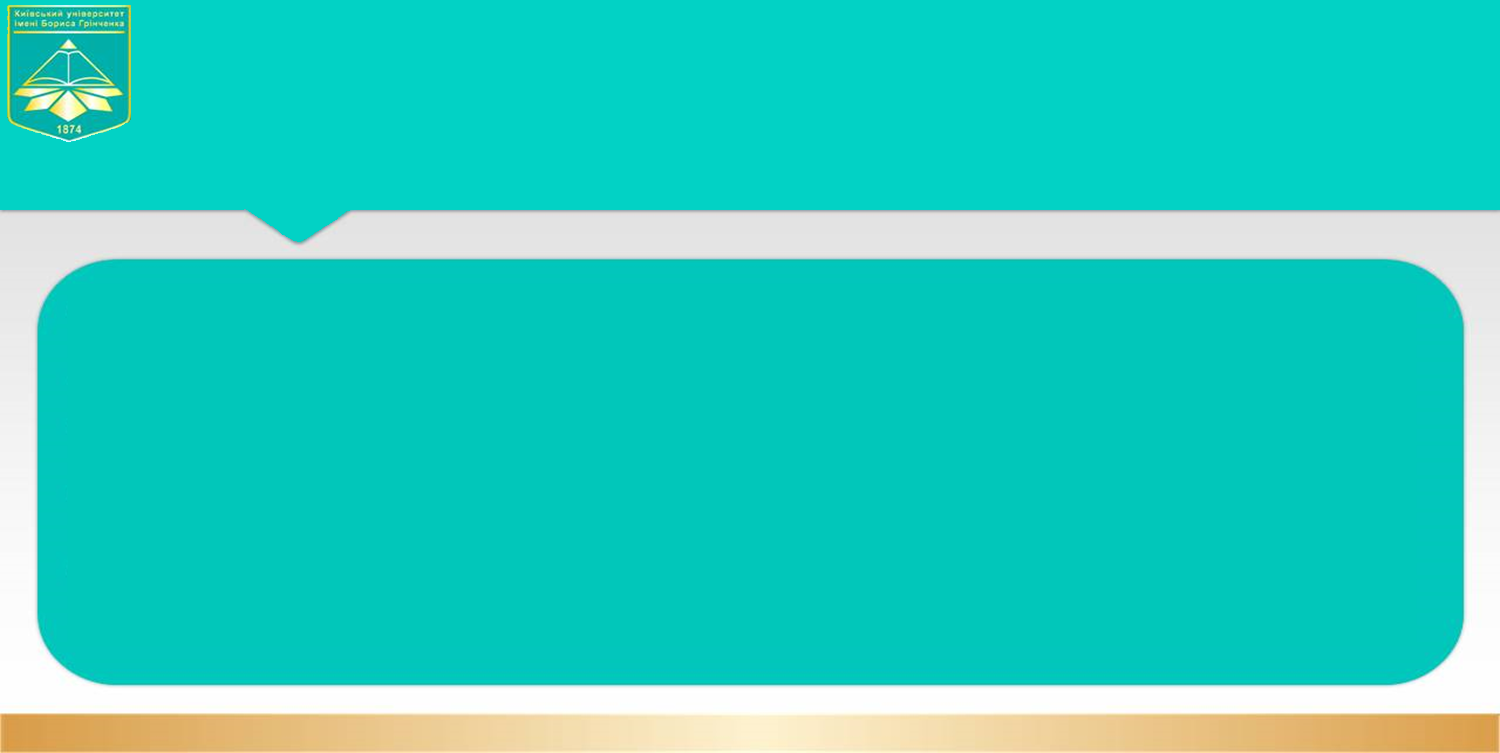 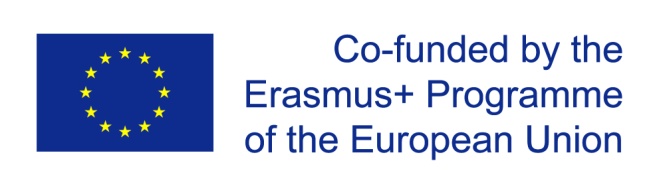 Assessment of the quality of school education
Free Approach to Internal Quality Assurance
  Schools develop their own quality mechanisms
  Funding for trainings for teachers
  Continuous improvement of school management
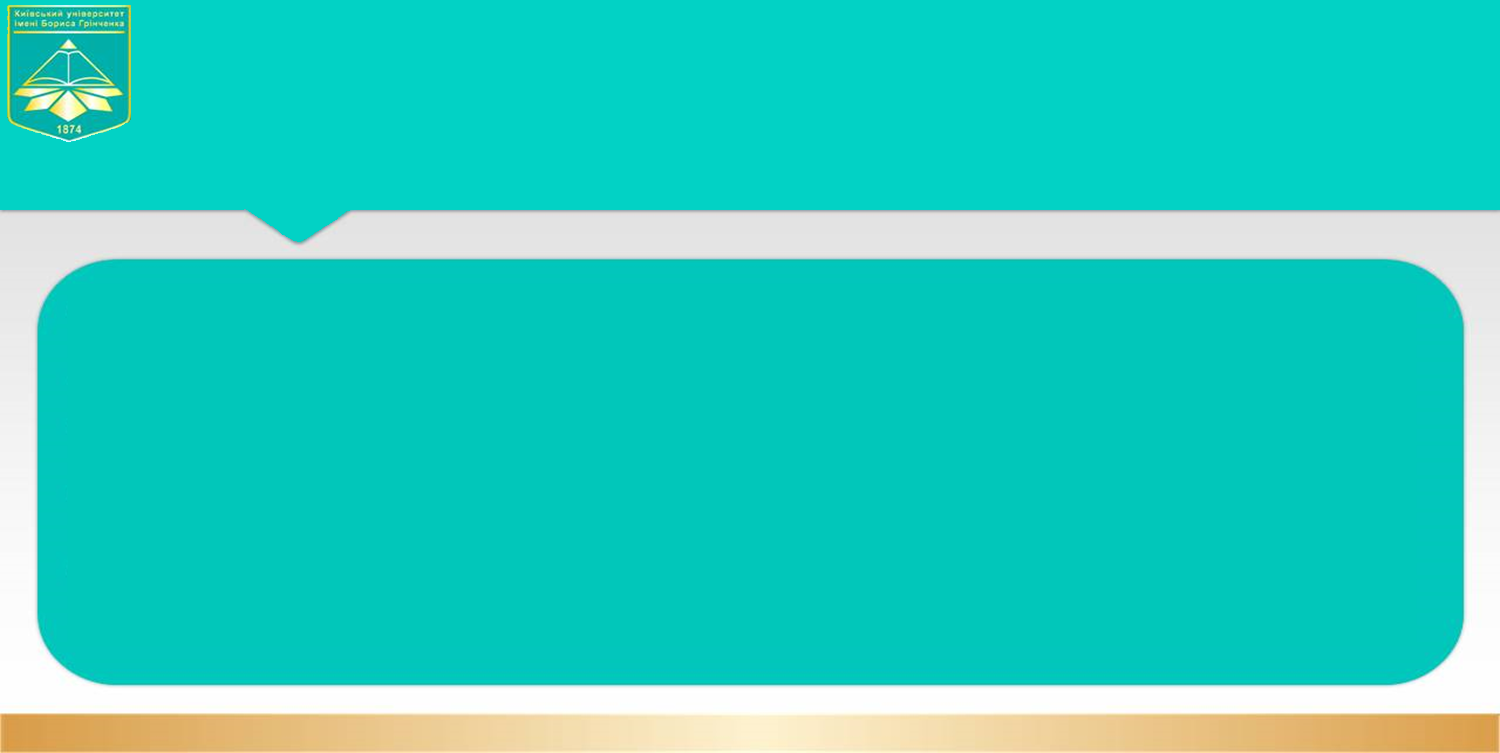 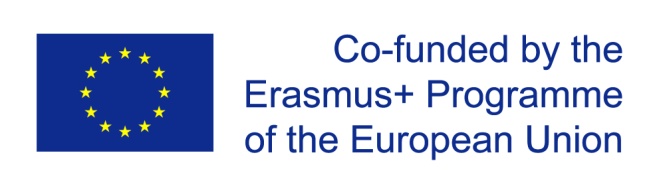 Assessment of the quality of higher education in Belgium
The main factors that influenced the development of the quality management system of higher education: 
The Bologna process and the conference of European Ministers of Education on the implementation of its provisions; 
Resolution "On the Education of Social Development" (educational institutions of the French-speaking community); 
Measures to optimize and reduce the cost of higher education, which consisted of the creation of higher schools (hautesecoles) and the unification of universities in the so-called "poles of science and education" 
Higher Education System Reform 2013 regarding a new organization of training structure for all HEIs.
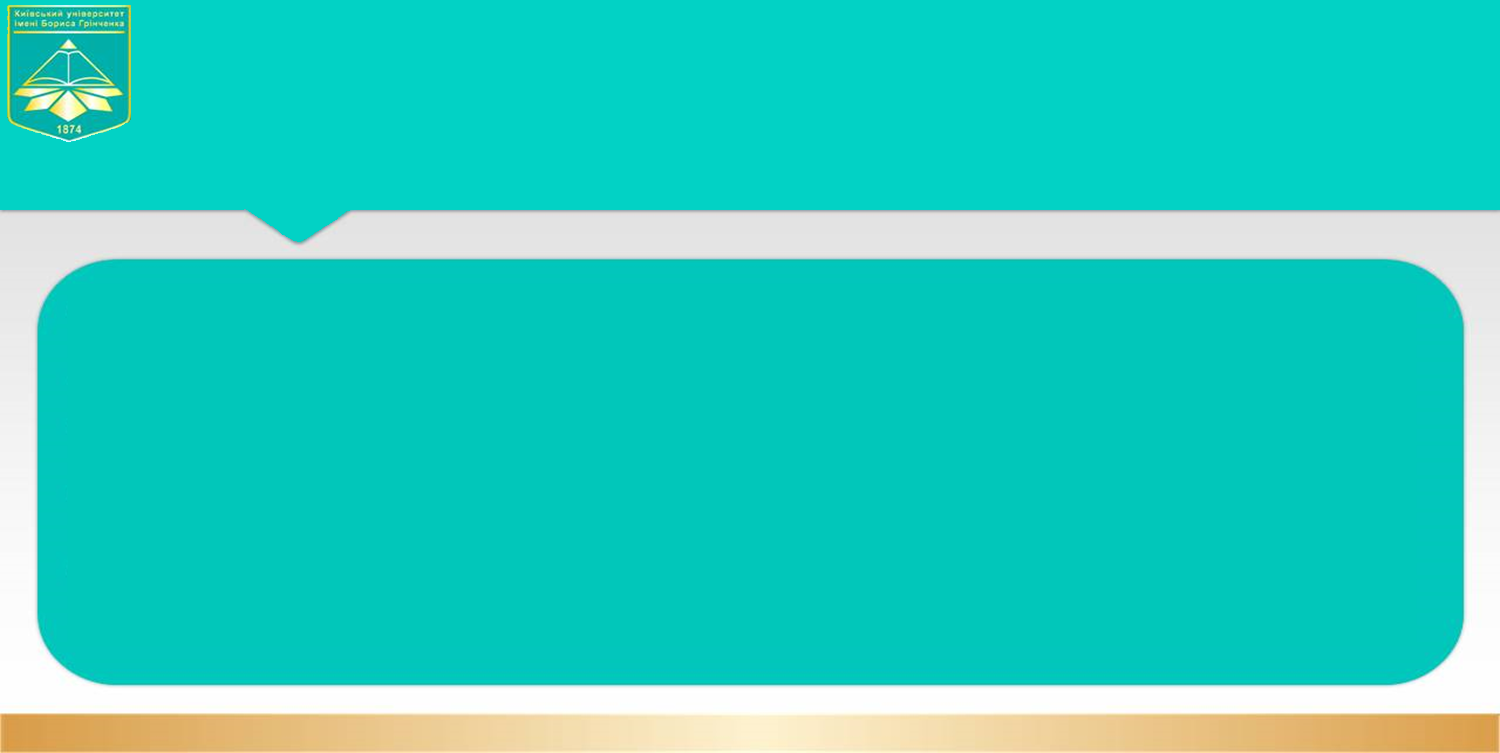 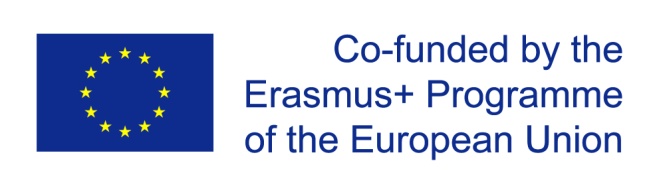 Quality Assurance of Higher Education
The assessment procedure is carried out in several stages:
internal evaluation (self-esteem);
external evaluation;
monitoring of the implementation of the recommendations of experts and a full analysis of the quality of the evaluated programs.
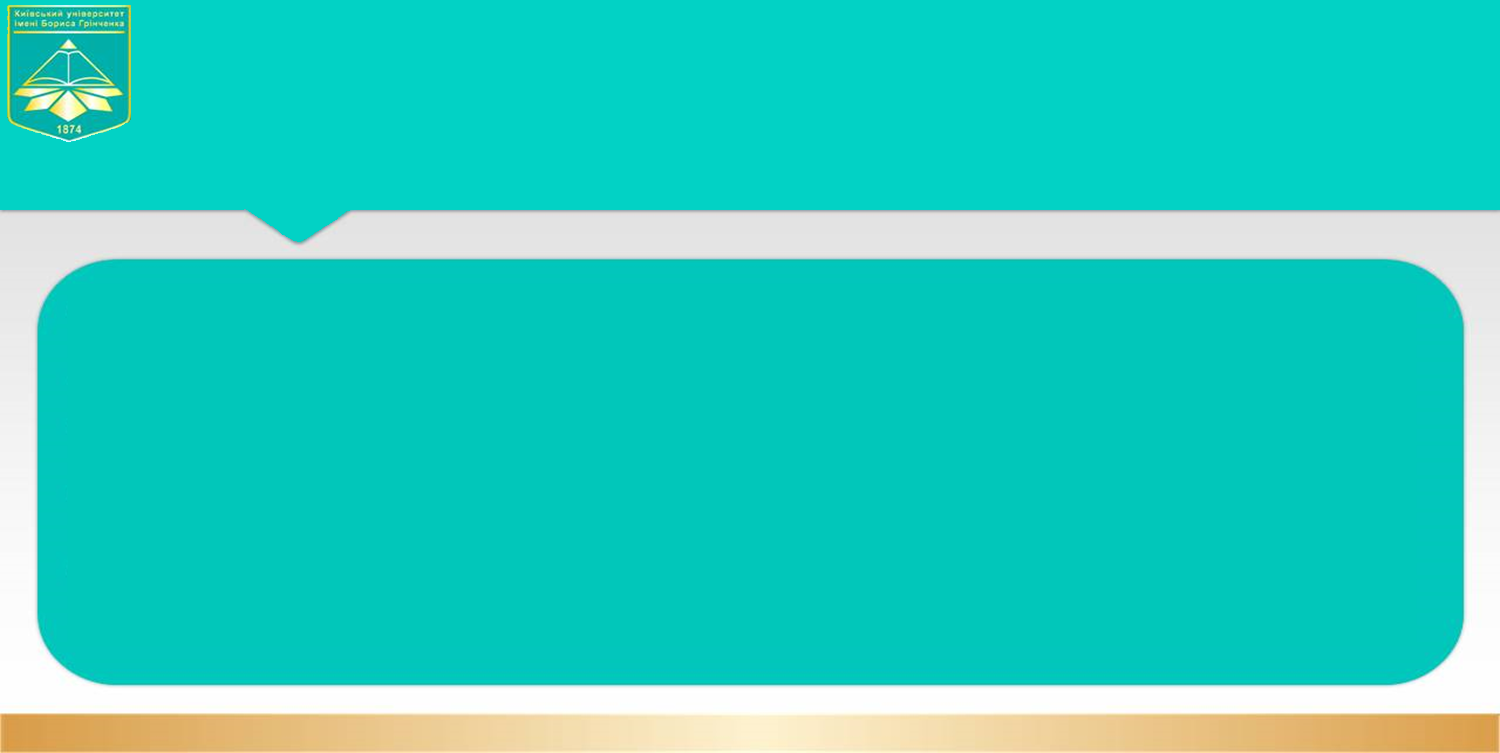 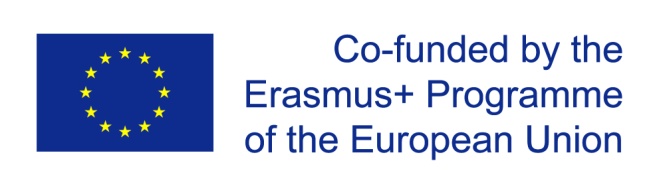 Quality Assurance of Higher Education
In the first stage, according to the methodological guide of the coordinator, the evaluation is the mobilization of participants in the process in the institution for self-evaluation. 
The objectives of this phase are:
Choose the department for assessment;
Select an approach to quality management in the evaluated department of the institution;
Provide key information and critical self-assessment (SWOT analysis and quality improvement action plan) to the curriculum with the participation of all stakeholders.
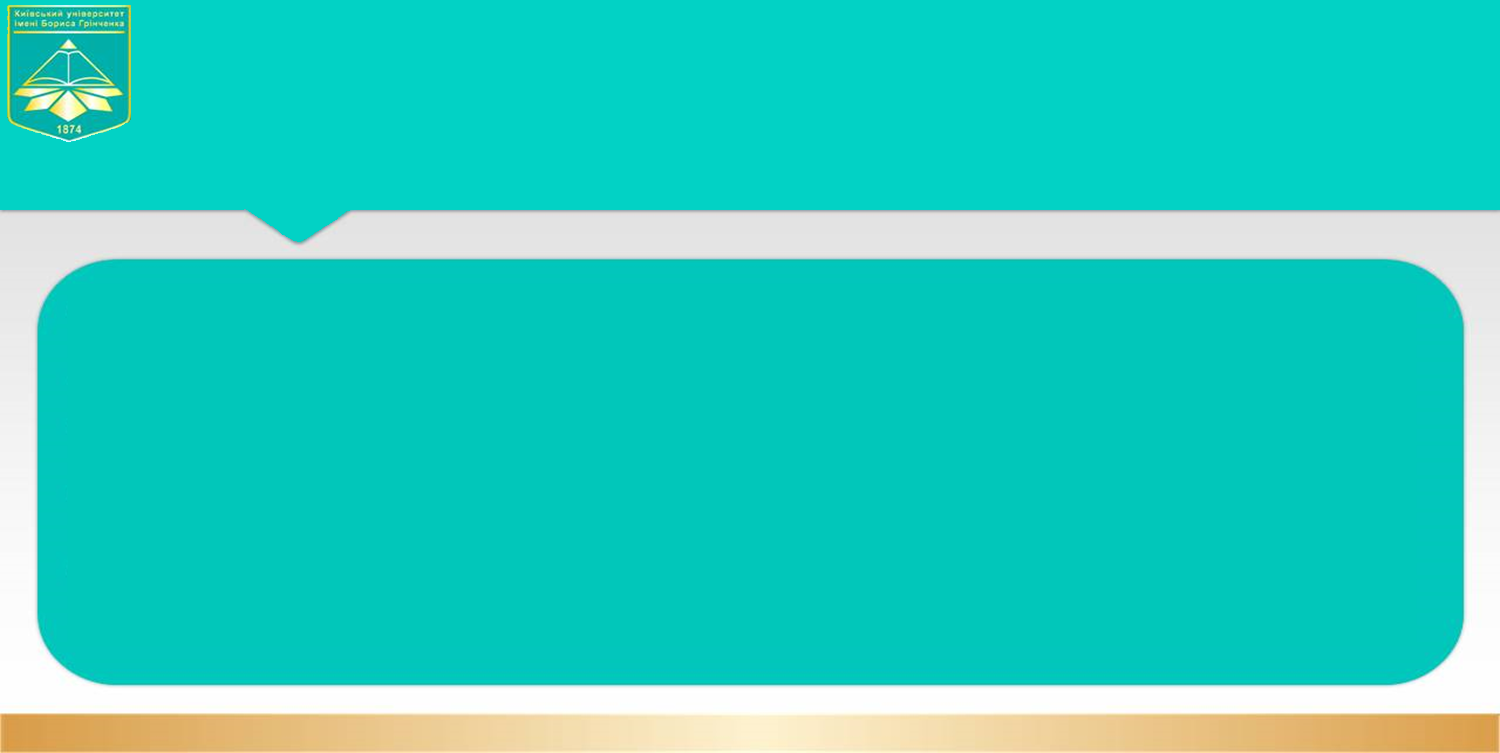 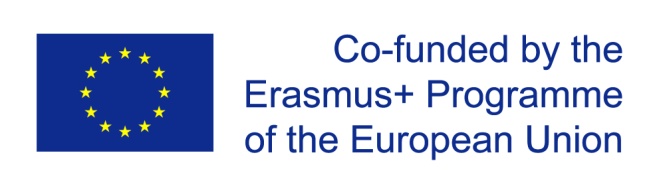 Quality Assurance of Higher Education
At the second stage, an external evaluation takes place, during which experts analyze the self-assessment report, visit institutions and meet with participants in the self-assessment process. The experts first develop a preliminary report for the university leadership, and then a final report with the position of the administration, which is transmitted to the Agency and published on its website. Objectives of the second phase are:
approve the diagnostics in the self-assessment report;
provide an opportunity to discuss specific practices and exchange experiences; 
consider a broader perspective;
develop certain recommendations.
	Committee members use a methodological guide and methodological materials on the state of higher education in the Walloon and Brussels communities during the work.
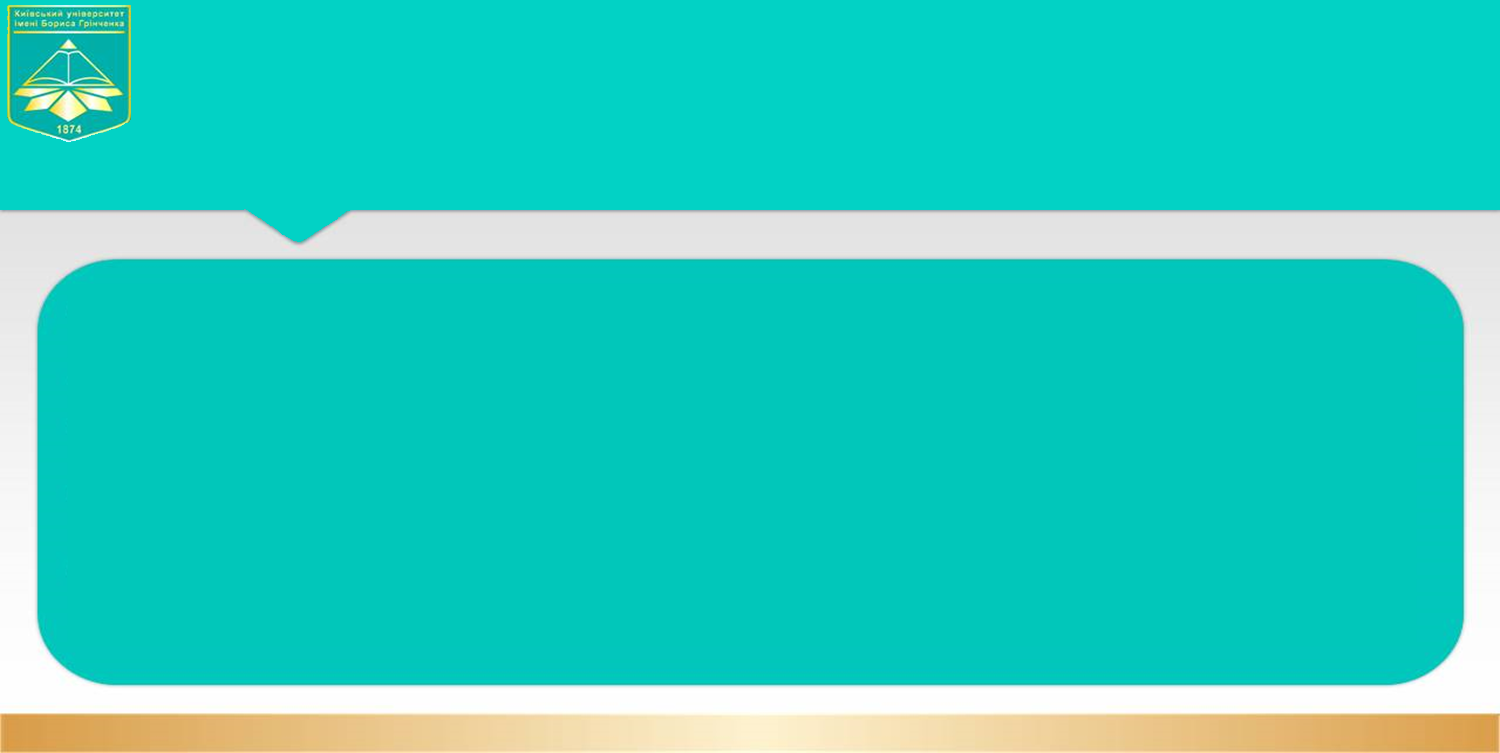 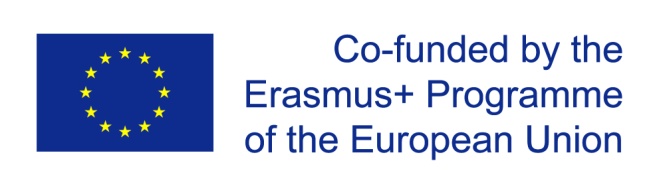 Quality Assurance of Higher Education
In the third stage, the administration of the higher educational institution organizes monitoring of the evaluation process.

Six months after the publication of the final reports for each program on the Agency's website, each institution is required to provide the Agency with a calendar and a plan for monitoring the implementation of the recommendations of the committee of experts. For its part, the Agency publishes a full analysis of the quality of the programs on its website.
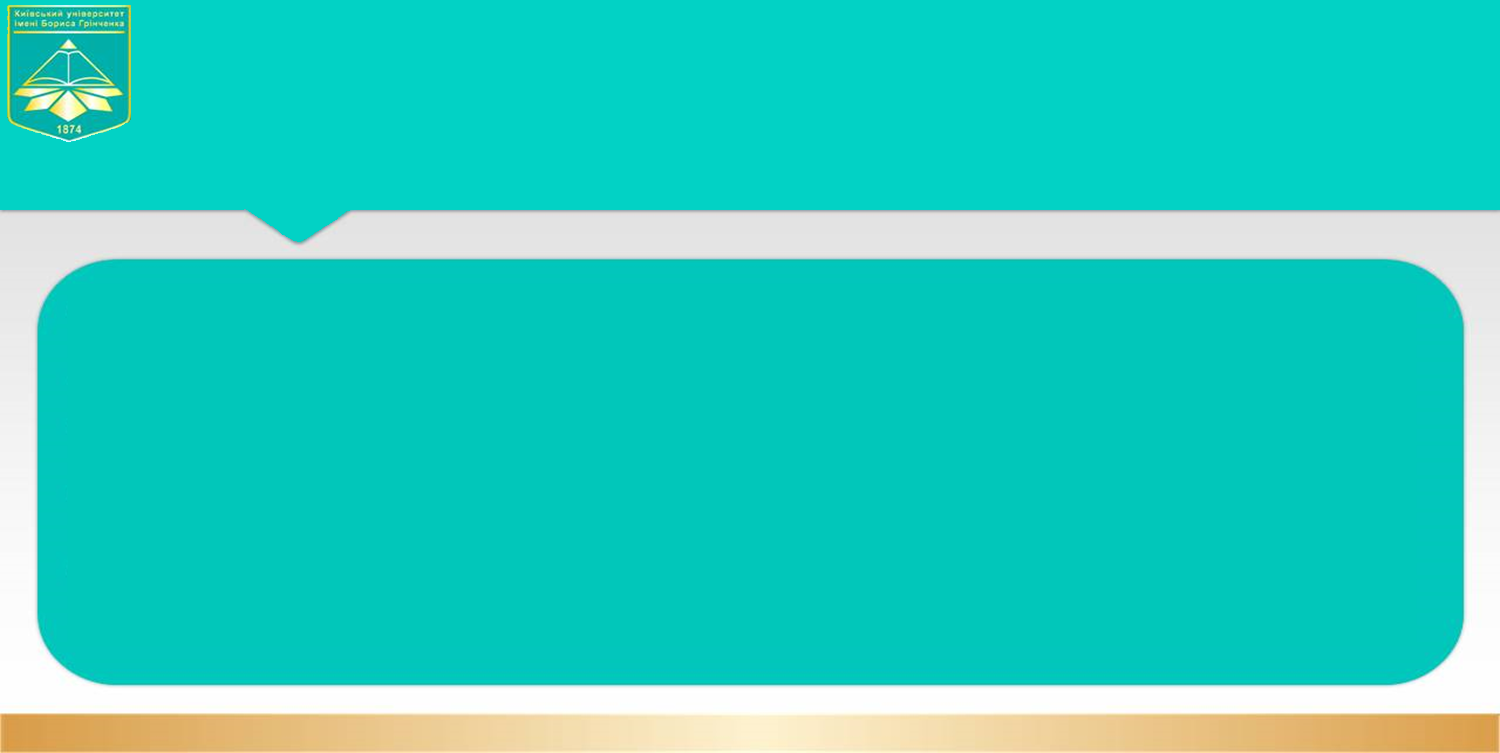 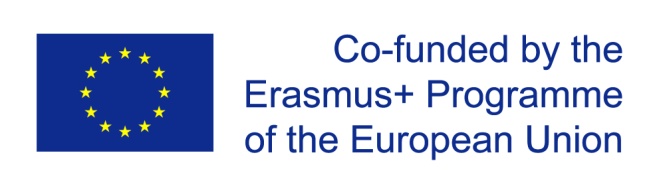 Quality Assurance of Higher Education
Effective quality assurance in Belgium is supported with:
clear, understandable and mutually consistent legislative norms;
organizational mechanisms aimed at effective interaction between the state and the HEI.
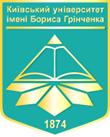 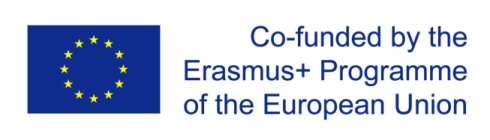 thank you
for attention!
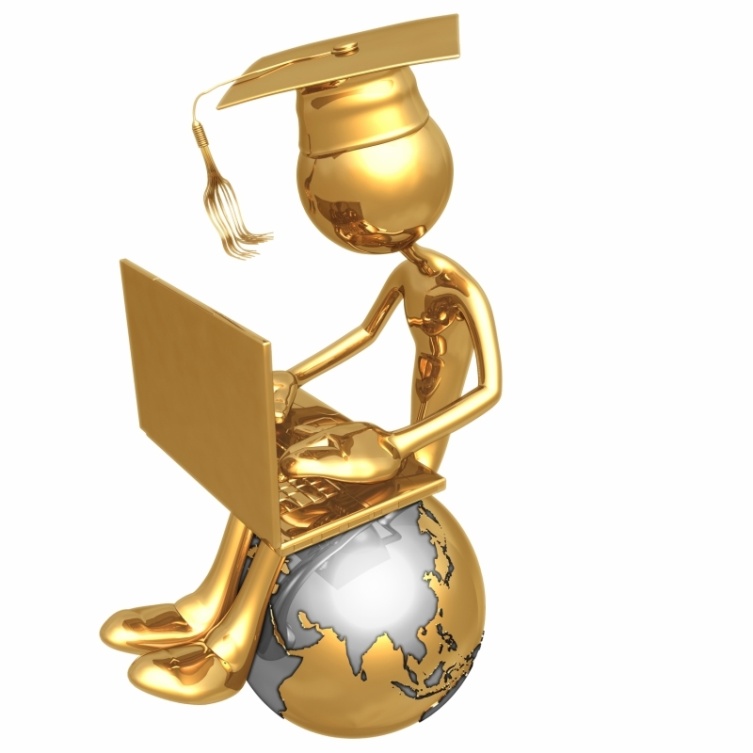 Contents of the lecture reflects only the author's view, the Education, Audiovisual and Culture Executive Agency and the European  Commission are not responsible for any use that may be made of the information it contains.
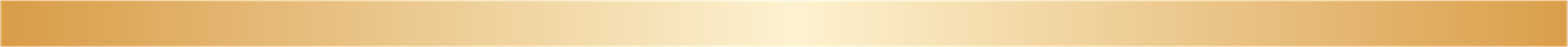